Potato
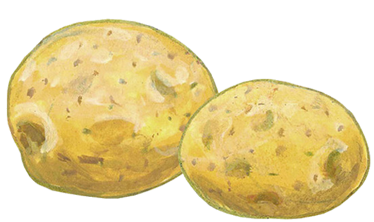 “
Potatoes: 
Their vitamin C is not easily destroyed even if heated
”
Protects from infections
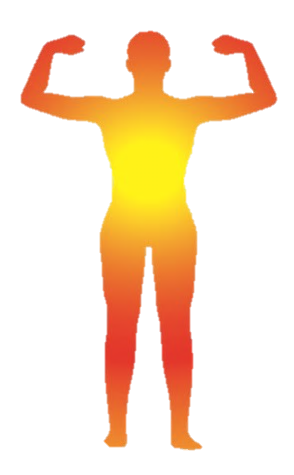 Improves skin tone
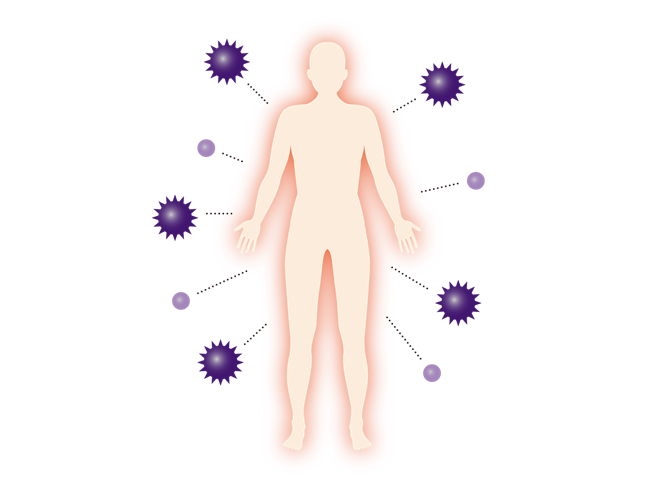 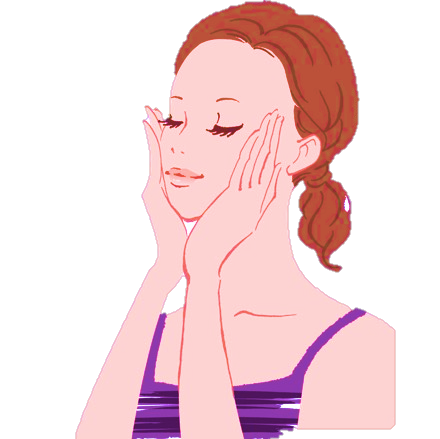 Represents a good source of energy
Health effects of potatoes
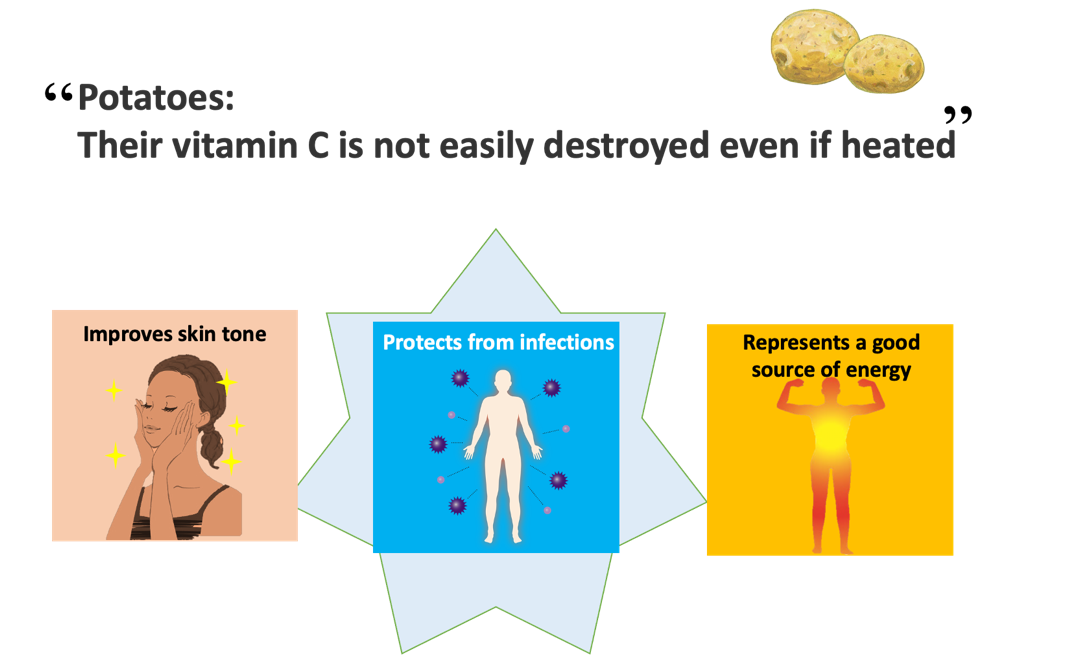 Q
A
Why does it protect us from infections?

It contains a nutrient (vitamin C) that boosts the immune system.
Q
A potato contains five times more vitamin C than an apple.
A
Q
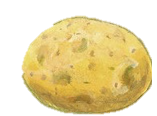 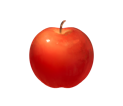 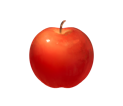 A
Why is it good for the skin?

It contains a nutrient (vitamin C)  that improves skin condition.
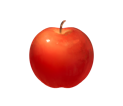 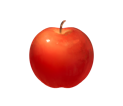 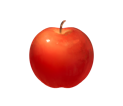 Why are potatoes a good source of energy?

They contain a nutrient (starch) that turns into energy.
Tips for cooking and eating potatoes
Suitable for cooking with heat
Eat potatoes with iron-rich foods
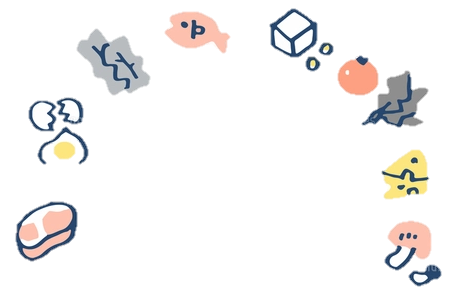 Important to eat with a variety of               foods
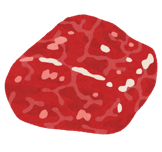 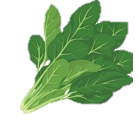 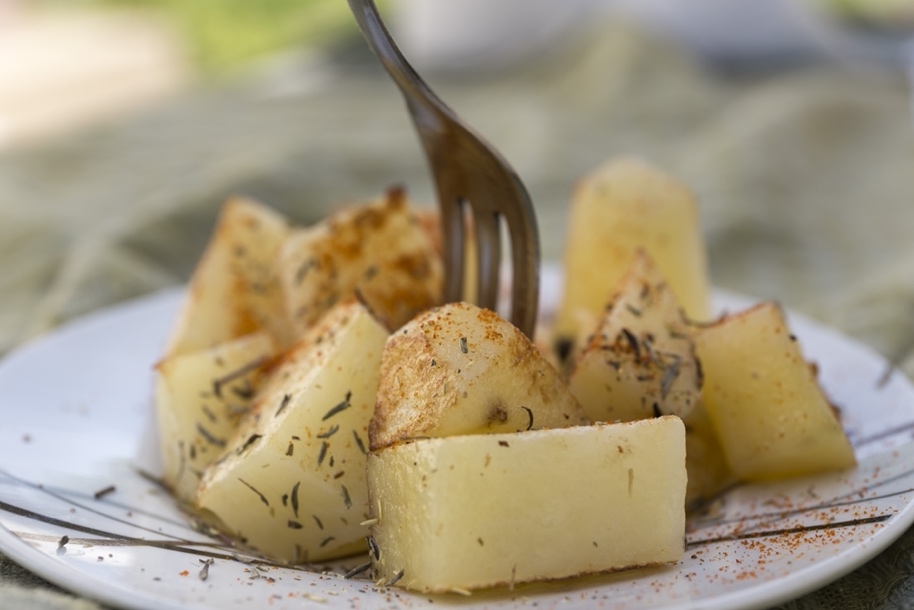 Be careful with potato sprouts and where the skins turns green
Wash well and eat with the skins
Example
Be careful with potato sprouts and where the skin turns green. They contain a toxin called solanine, which causes poisoning.
Tips for cooking and eating potatoes
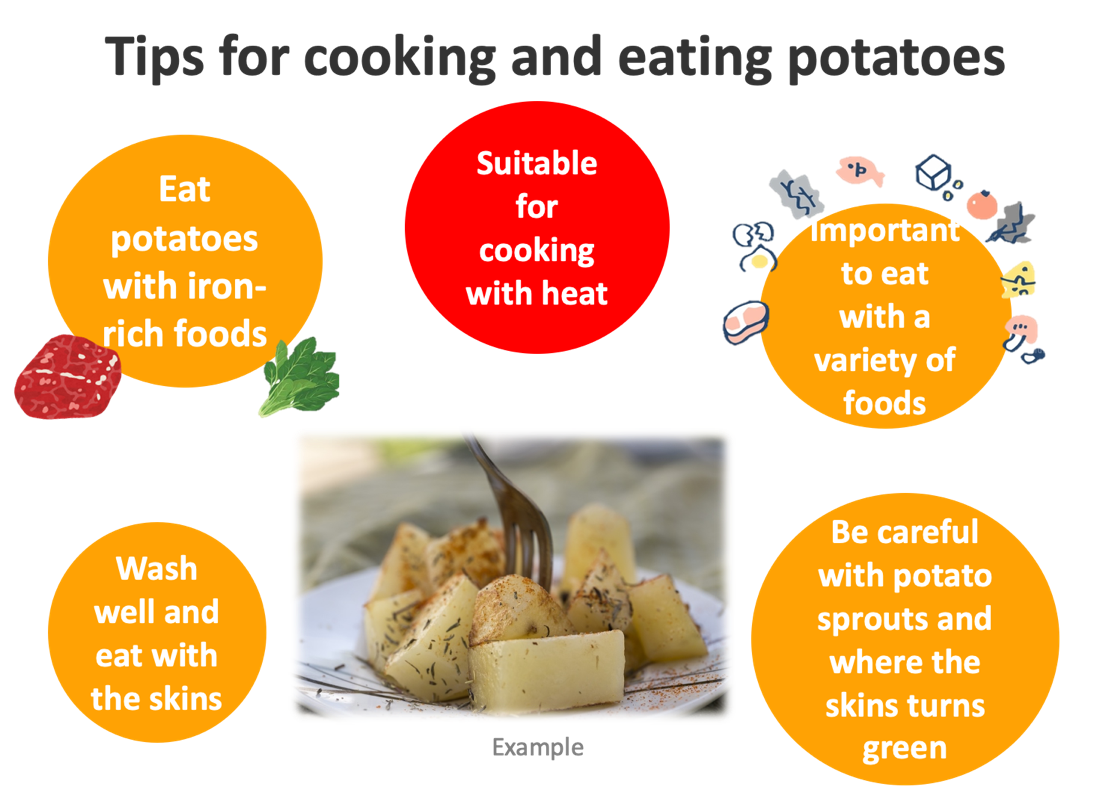 Potatoes‘ vitamin C is resistant to heating. It is not easily destroyed even after cooking.
Eat a combination of different foods, including staple foods (e.g., cereals such as wheat, barley, rye, maize, or rice), or starchy tubers or roots (e.g., potatoes, yams, taro or cassava), legumes (e.g., lentils, beans), vegetables, fruit, and foods from animal sources (e.g., meat, fish, eggs, and milk).
Vitamin C is found near the skins, so wash them well and cook the skin to get the most nutrients.
Eat a variety of whole (i.e., unprocessed) and fresh foods every day to help obtain the right amounts of essential nutrients.
Eat potatoes with iron-rich foods(e.g., meat, spinach) because potatoes help the absorption of iron.